Краткосрочный проектпо ПДД  в подготовительной группе«Безопасный пешеход начинается с детства»
Подготовила воспитатель : Газалиева А.Т.
 2022г.
Все мы педагоги, пытаемся  ответить на вопрос
  «Как обеспечить безопасность
 и здоровый образ  жизни наших детей?»
Вид проекта: информационно - познавательный.
Сроки реализации: краткосрочный (с06.12.2021 по 
17.12.2021г.)
Объект проекта: совместная  работа воспитатели и дети.
Предмет проекта: процесс воспитания и обучения.         
Участники проекта: воспитатель – Газалиева А.Т.
дети подготовительной группы.
    Разработчик проекта: воспитатель – Газалиева А.Т
«Правила дорожные не так уж и сложны, 
только в жизни правила очень всем нужны»
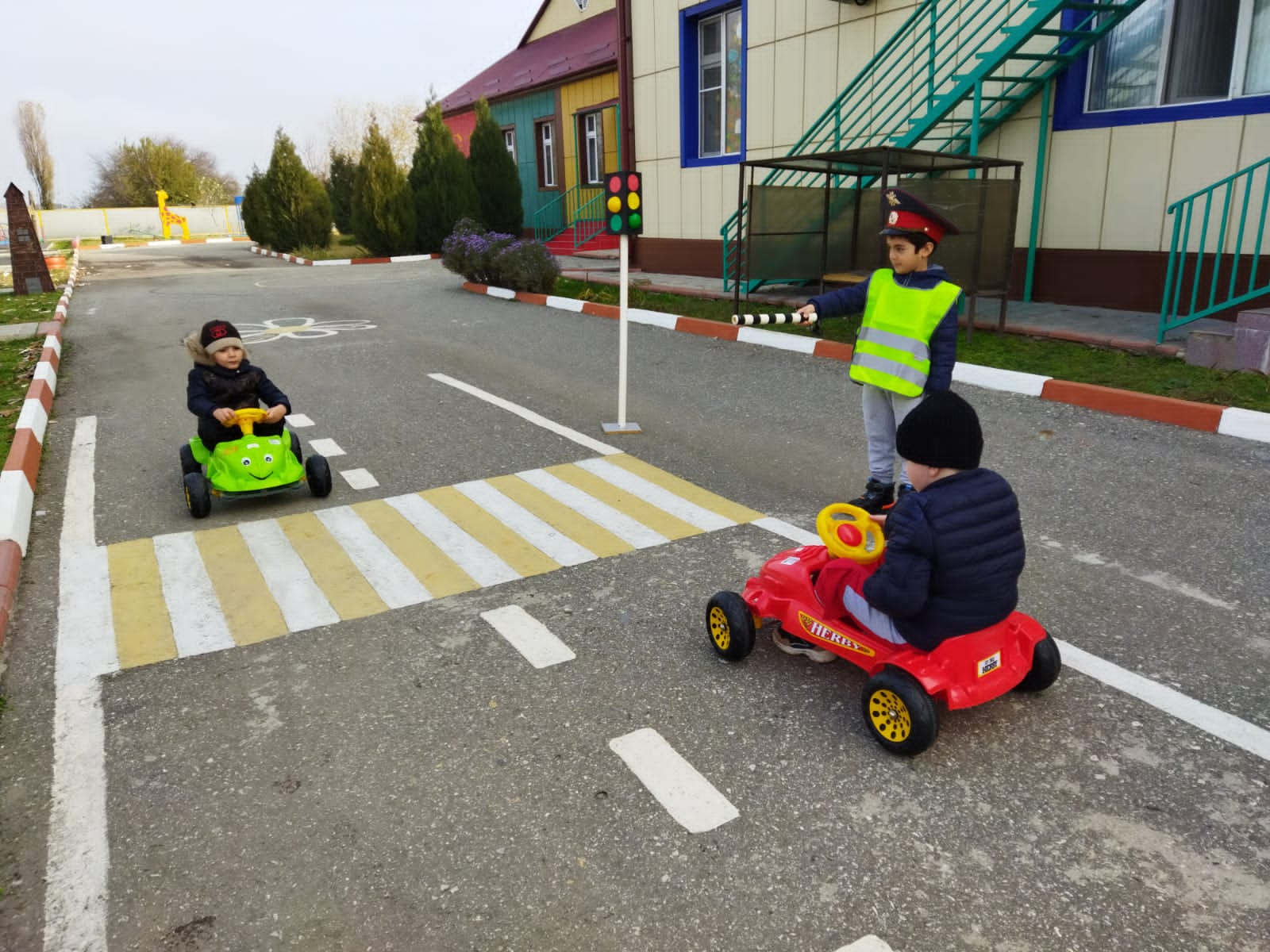 Зачастую причиной дорожно-транспортных происшествий бывают дети. Поэтому обеспечение  безопасности движения становиться все более важной государственной задачей, и особое значение приобретает заблаговременная подготовка самых маленьких пешеходов и пассажиров – детей.
Цели и задачи проекта :
:

Закреплять знания о правилах дорожного движения.
Расширять знания о светофоре.
 Расширять знания детей о работе сотрудников ГИБДД.
 Продолжать знакомить с назначением дорожных знаков.
 Систематизировать знания детей о ПДД путем проигрывания проблемных ситуаций.
 развивать осторожность, внимательность, самостоятельность, ответственность и осмотрительность на дороге;
 Формировать личностные качества: внимание, ответственность за своё поведение - уверенность в своих действиях.
Беседа «Зачем нужны правила дорожного движения».
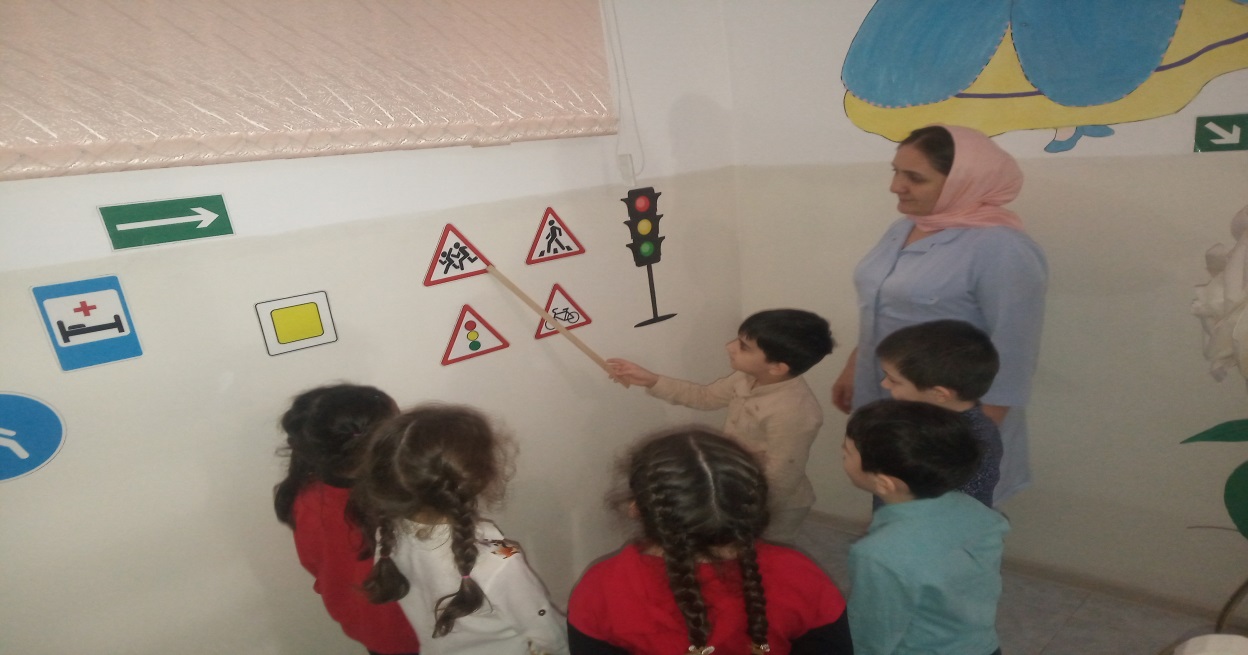 Раскраски с ПДД для дошкольников 
«Дорожные знаки»
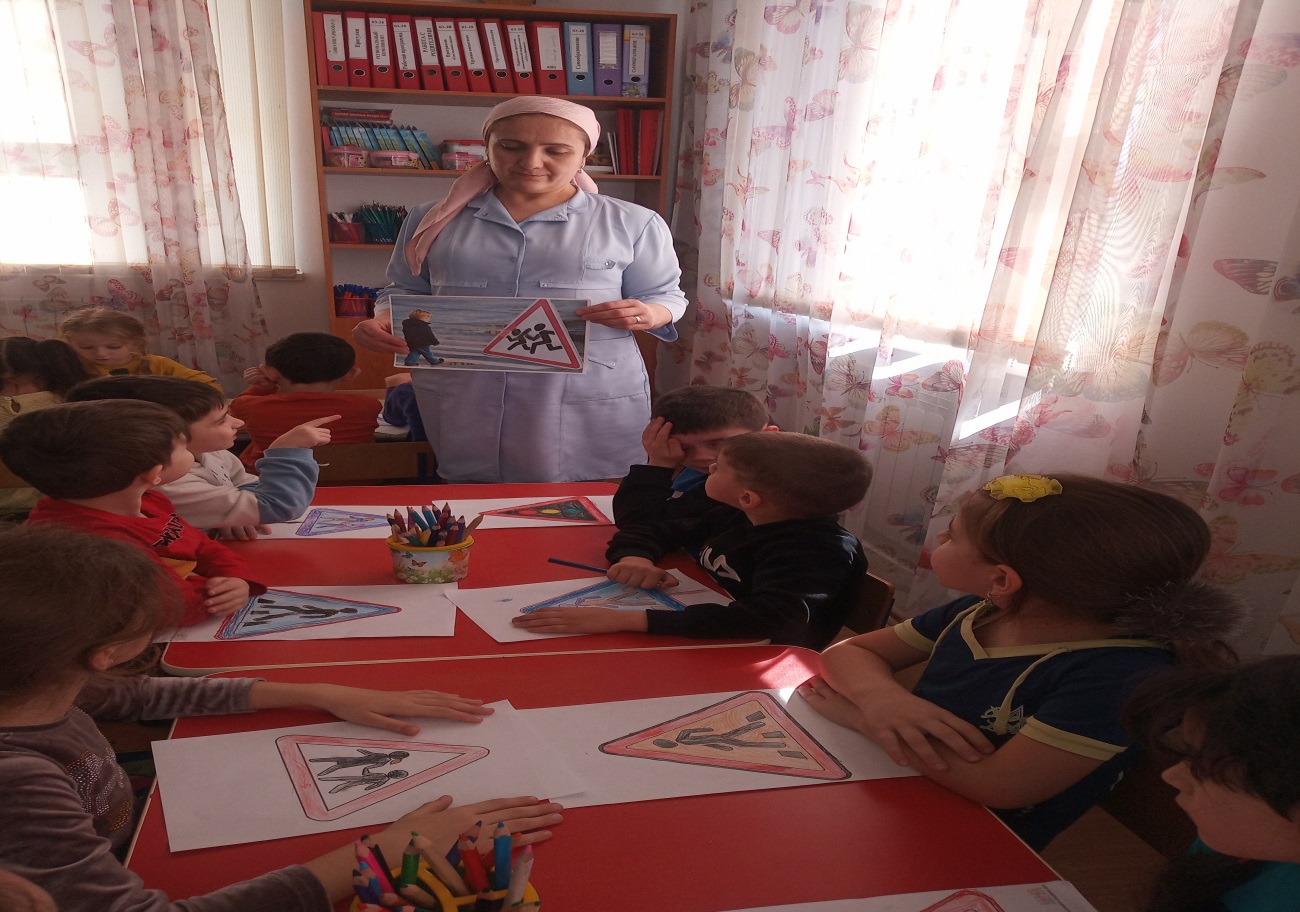 Аппликация: «Веселый светофор»
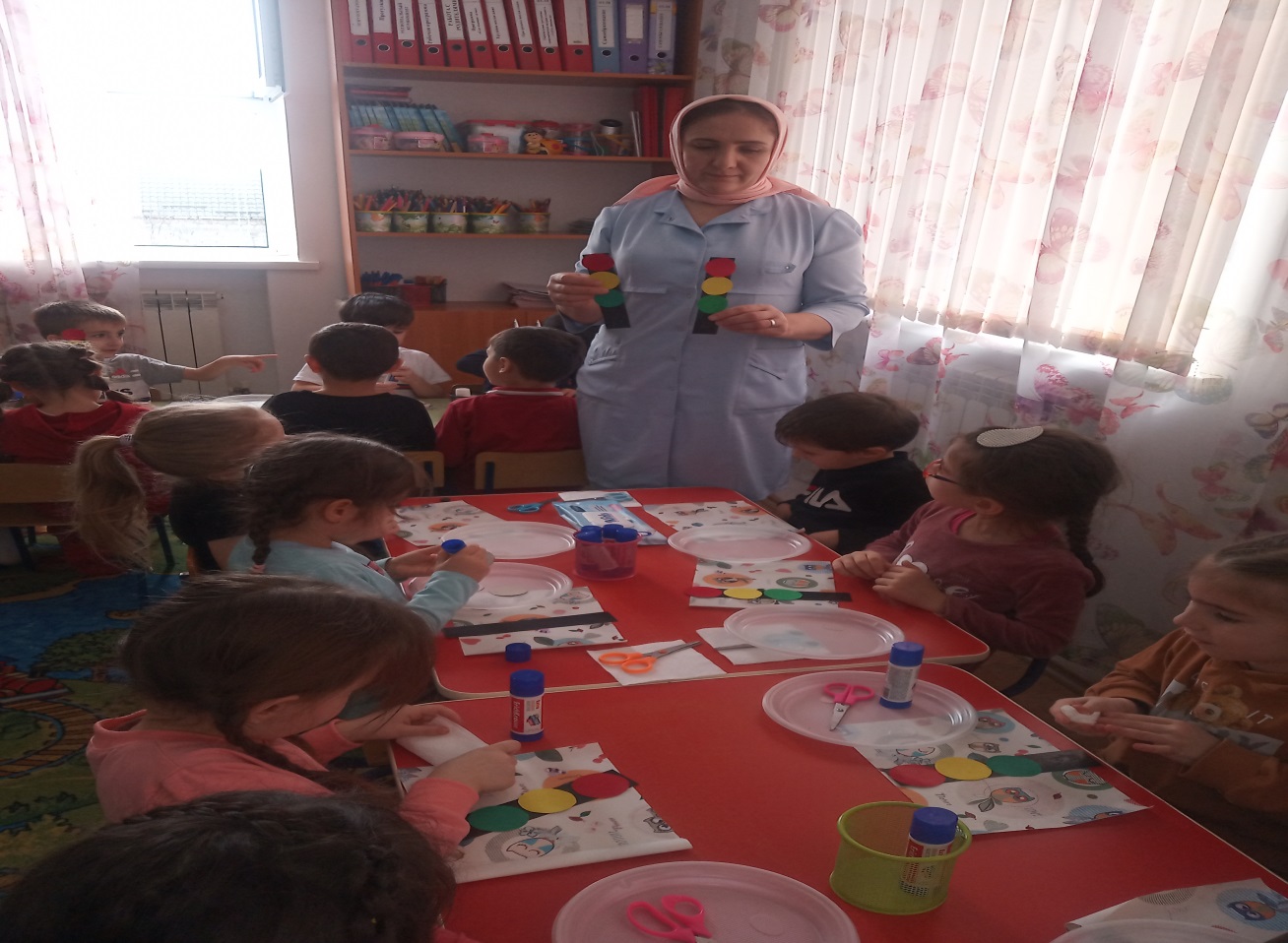 Беседа «О чем нам расскажут дорожные знаки»
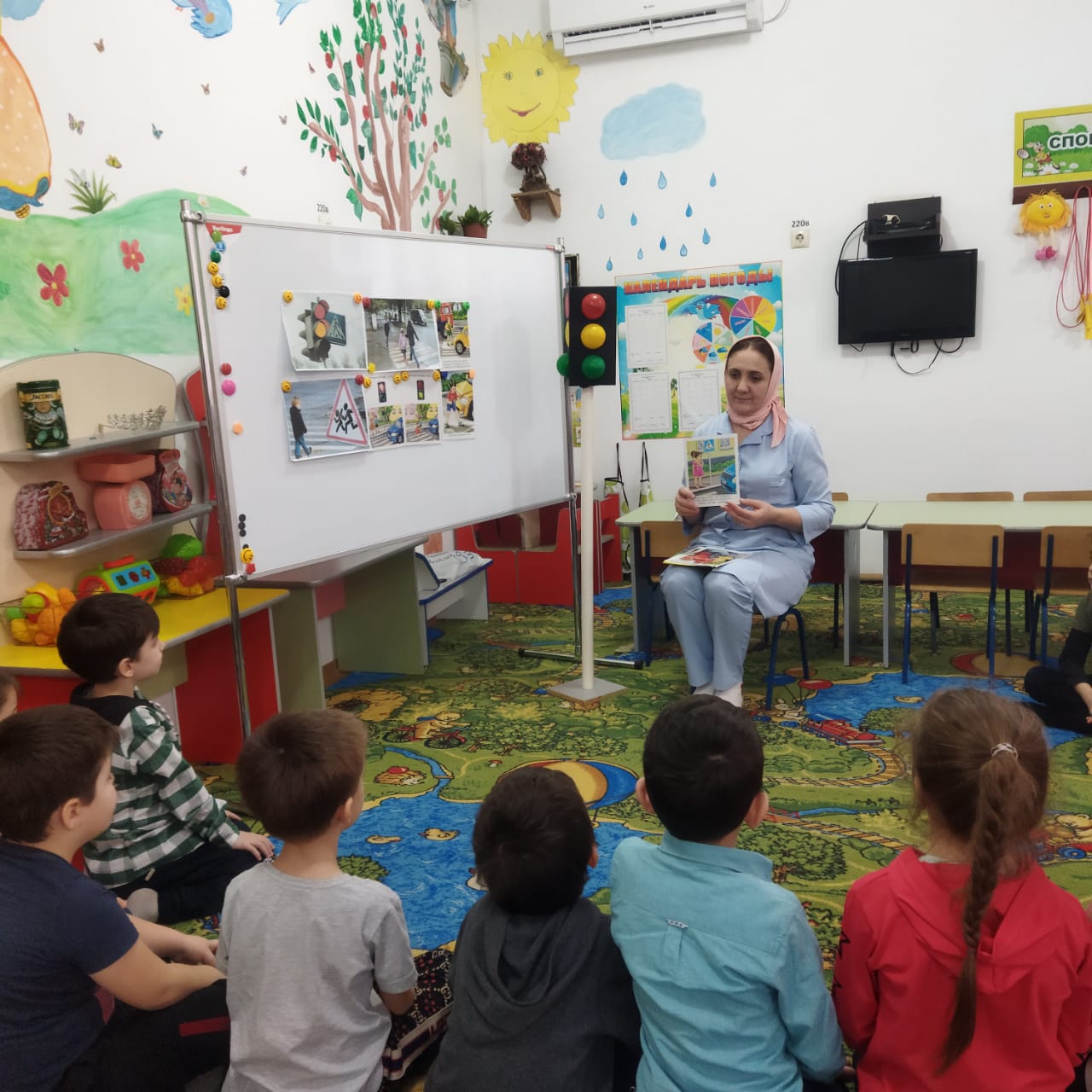 Подвижная игра: «Перекресток»
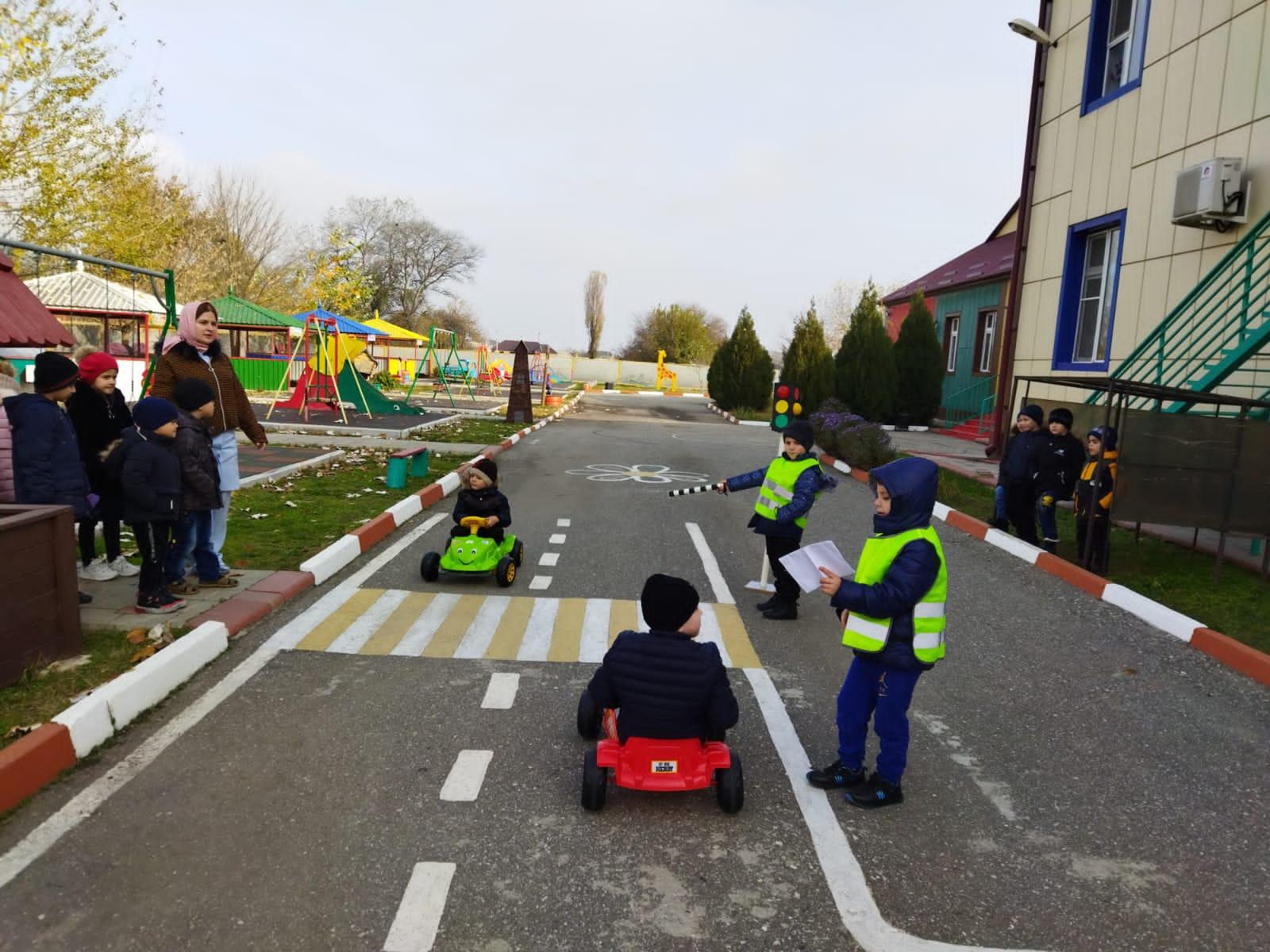 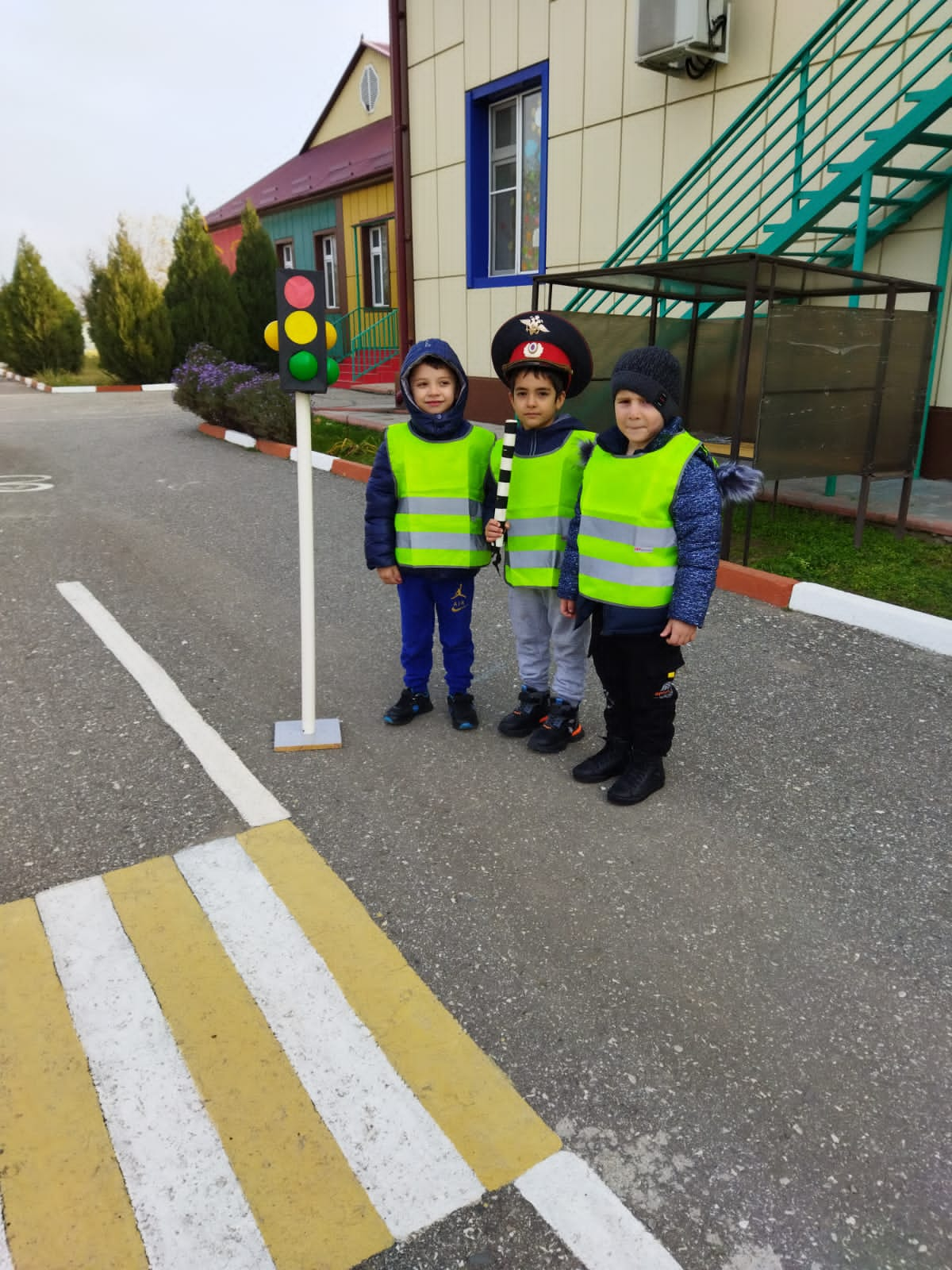 Дидактическая игра: «Умелый пешеход»
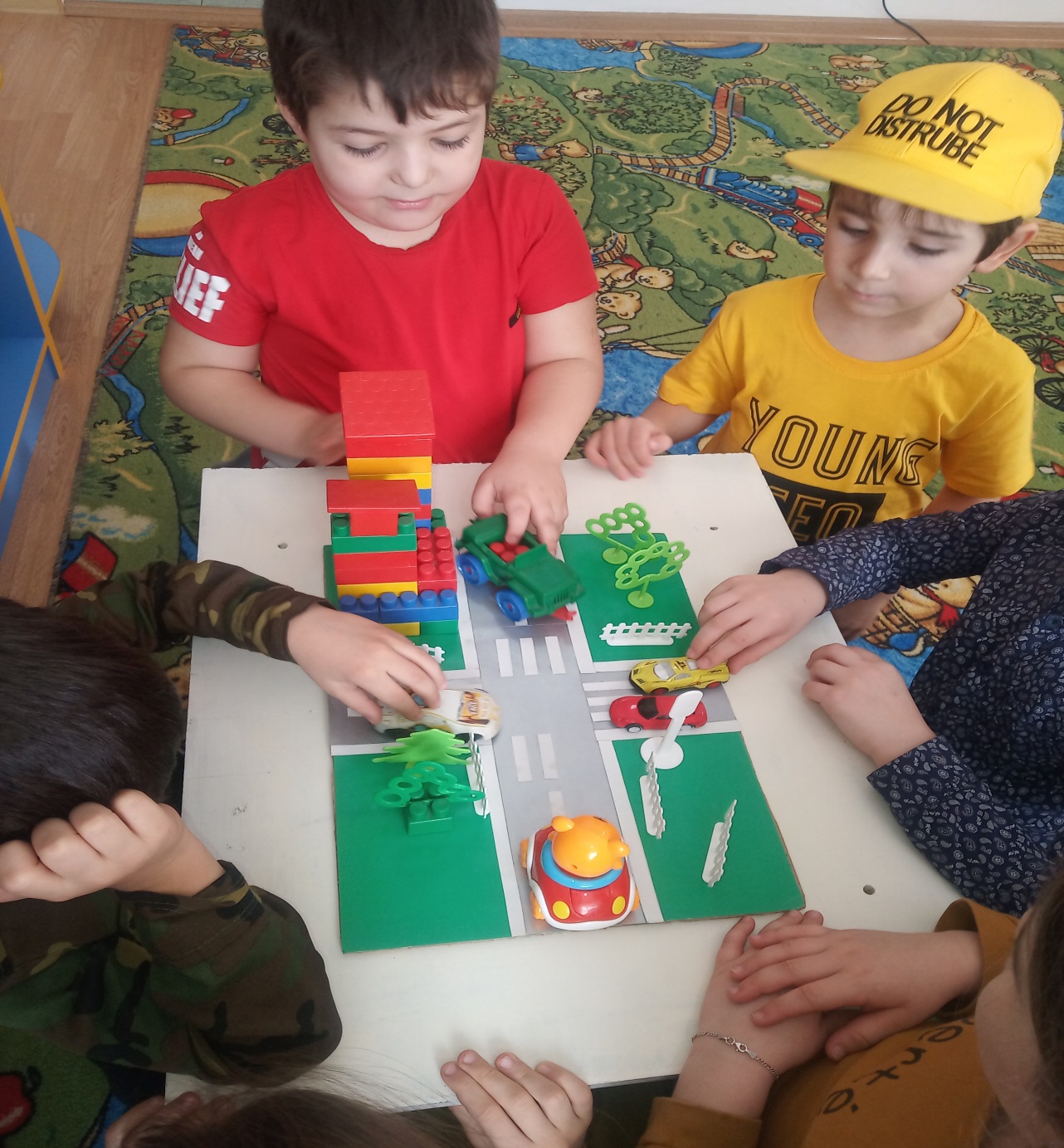 Разбор ситуаций: 
«Как правильно перейти через дорогу?»
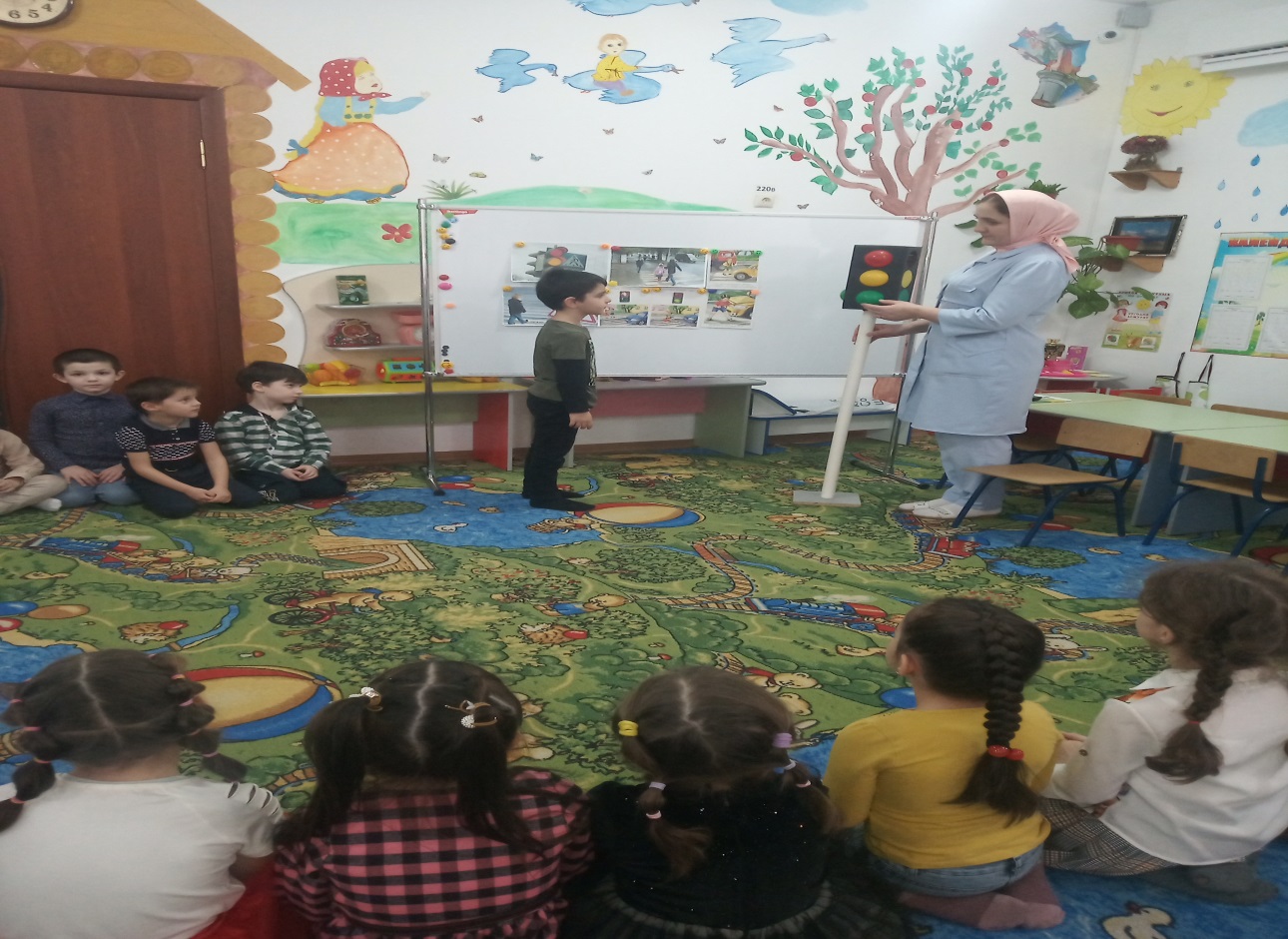 Положительные результаты проекта можно оценить по следующим показателям:
1. Высокий уровень знаний детьми правил безопасного поведения на улицах и дорогах (в соответствии с возрастными требованиями).
2. Наличие у детей мотивации к самостоятельной работе по данной теме.
3. Уровень вовлеченности детей к решению данной проблемы.
4. Проявление у детей негативного отношения к нарушениям ПДД.
5. Умение детей быстро и правильно ориентироваться в дорожных ситуациях (в различных игровых ситуациях);
ВЫВОД :
Чем раньше дети научаться культуре поведения на дорогах и улицах, тем меньше будет происшествий на проезжей части улиц. Ребенок - новый участник дорожного движения, дисциплинированный пешеход, культурный пассажир.
Особое значение, исходя из особенностей возраста детей, для проекта имела игровая деятельность, где с помощью моделирования, ролей, детям были закреплены теоретические знания о правилах безопасного поведения на дороге , в транспорте, в пути.
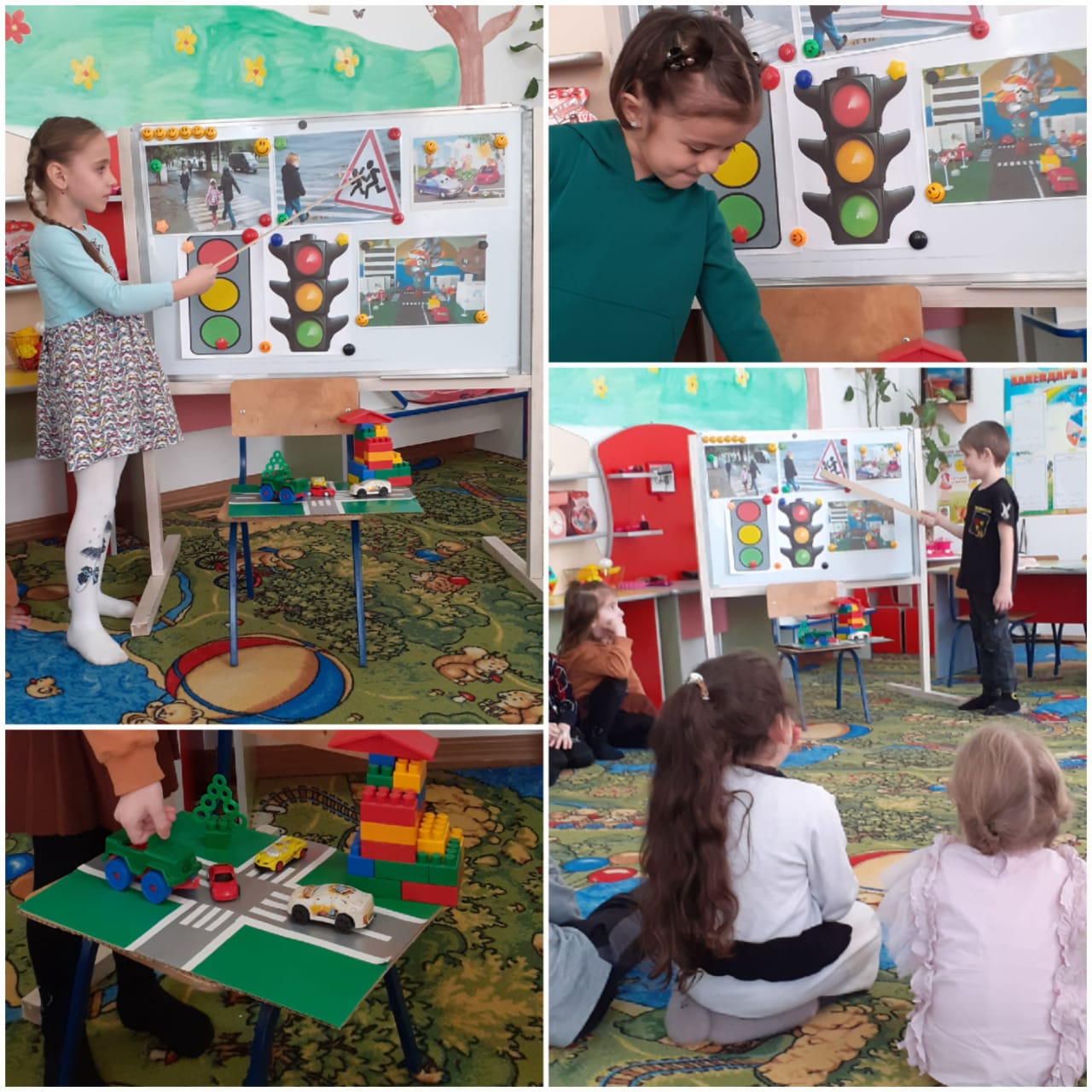